Артикуляционная гимнастика в стихах и картинках
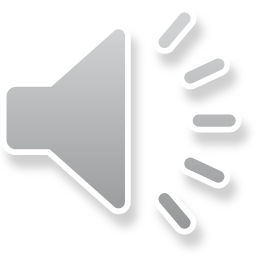 По пособию Т.А. Куликовской.
Подготовила6 Учитель-логопед Павлюк Е.В.
Открываем ротик-дом.Кто хозяин в доме том?В нем хозяин - Язычок. Он удобно в доме лёг.
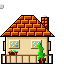 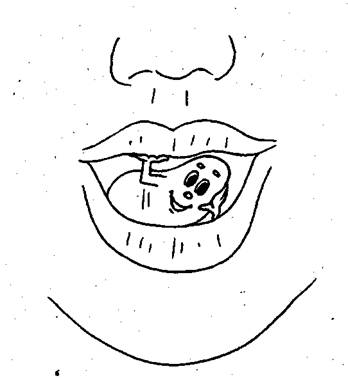 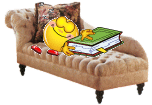 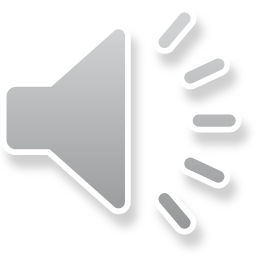 Широко открывать рот.
Язычок гулять выходит,Домик он кругом обходит
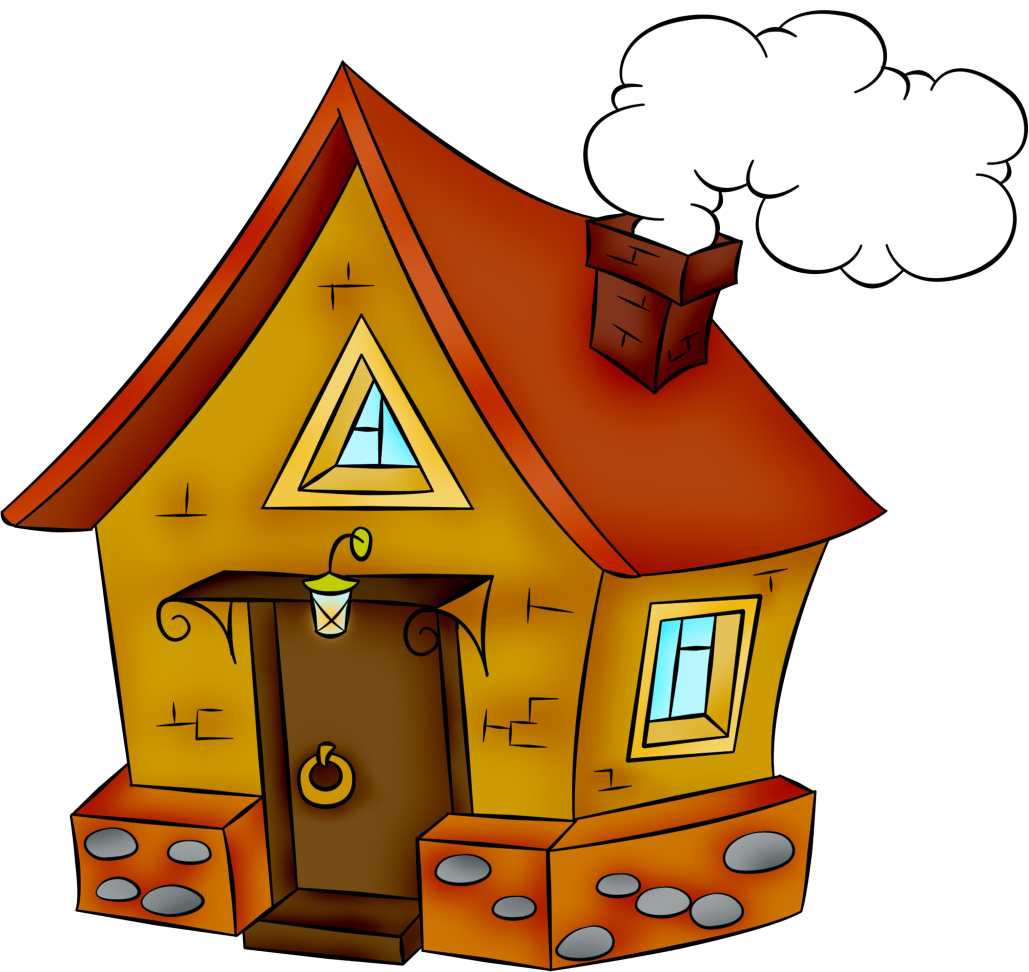 Рот открыть. Высунуть язык. Выполнять круговые движения языком, облизывая губы.
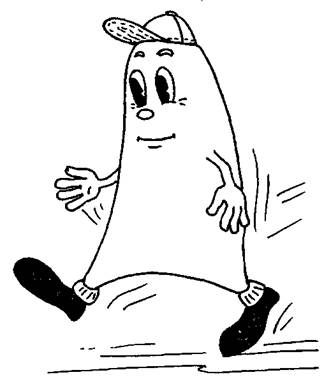 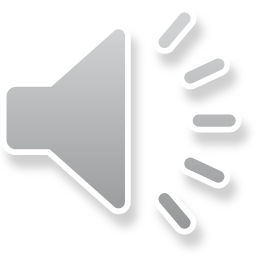 Кто же тут, а кто же там?Он глядит по сторонам.
Приоткрыть рот. Сделать язык узким. Отводить язык вправо-влево, стараясь максимально высунуть его изо рта.
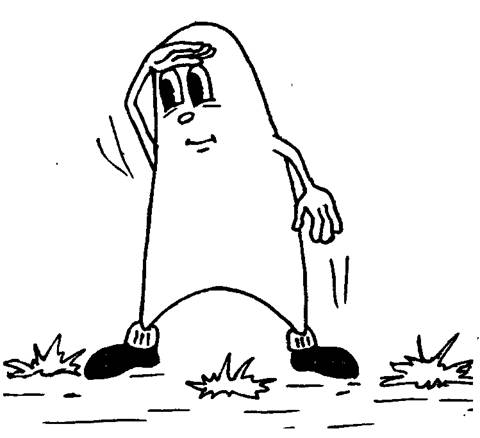 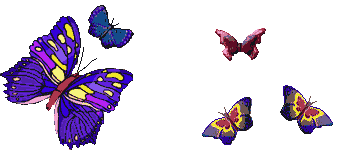 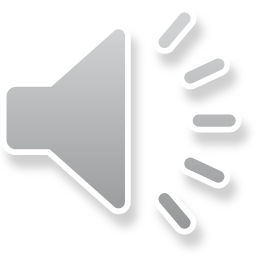 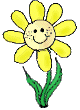 Смотрит, как расческа-зубыНам причесывает губы.
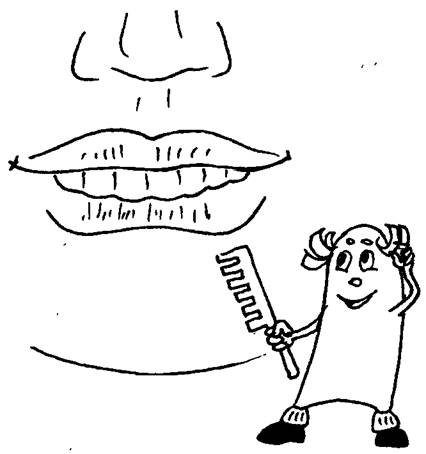 Проводить нижними зубами по верхней губе, а верхними — по нижней, массируя ее.
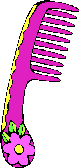 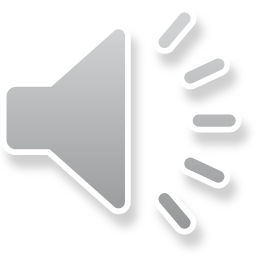 Видит: губки очень гибки.Ловко тянутся в улыбке.
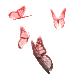 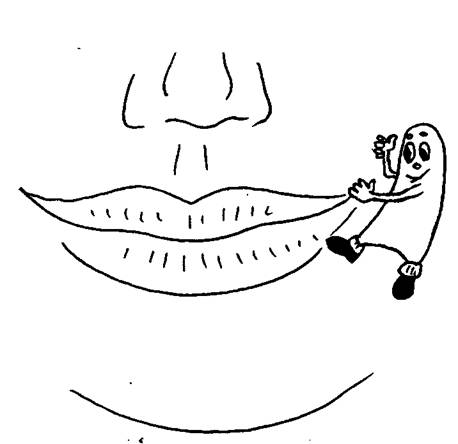 Рот закрыть. Широко улыбнуться, растягивая губы.
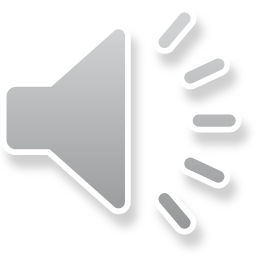 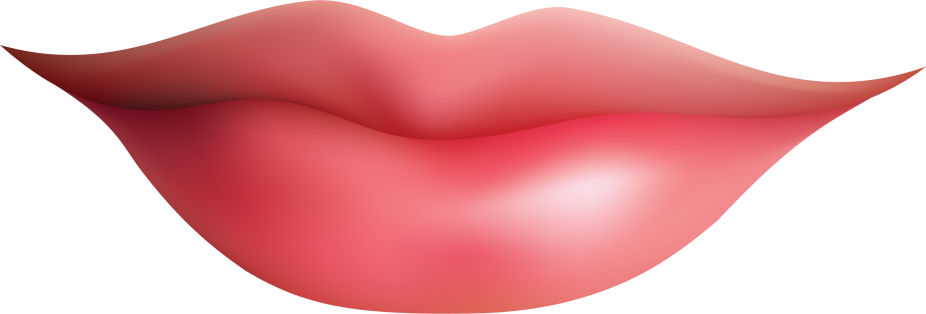 А теперь наоборот:Губки тянутся вперед.
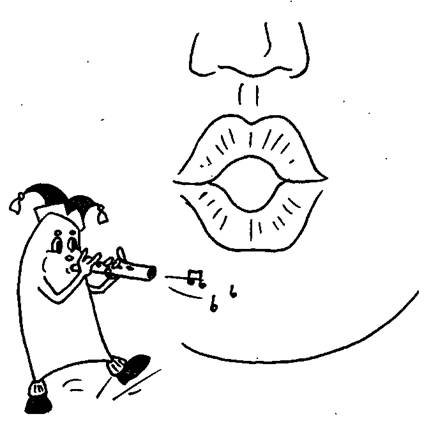 Собрать губки в «трубочку», вытянуть вперед.
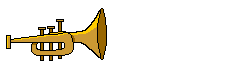 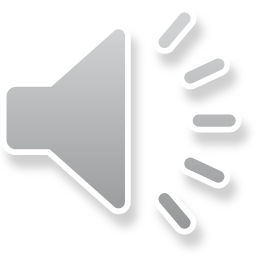 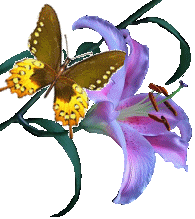 Язычок стал маляром.Аккуратно красит дом.
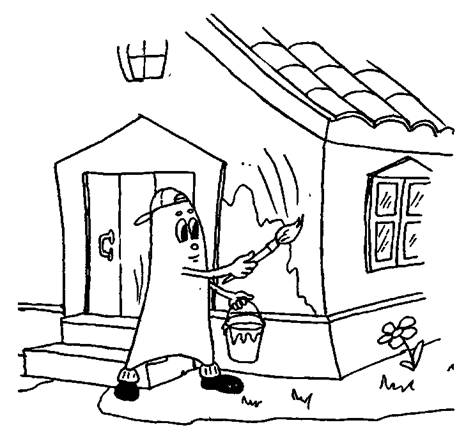 Рот максимально открыть. Проводить широким языком вперед-назад по нёбу. Затем вверх-вниз по внутренней стороне щек.
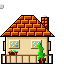 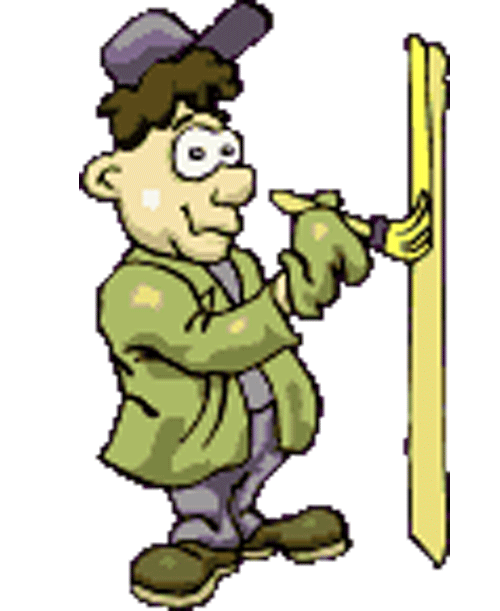 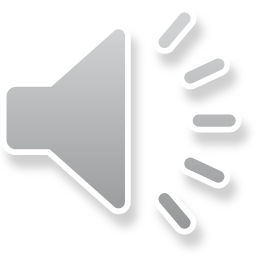 На качелях оказался.Вверх взлетал и вниз спускался.
Открыть рот. Тянуться то к носу, то к подбородку. Рот не закрывать.
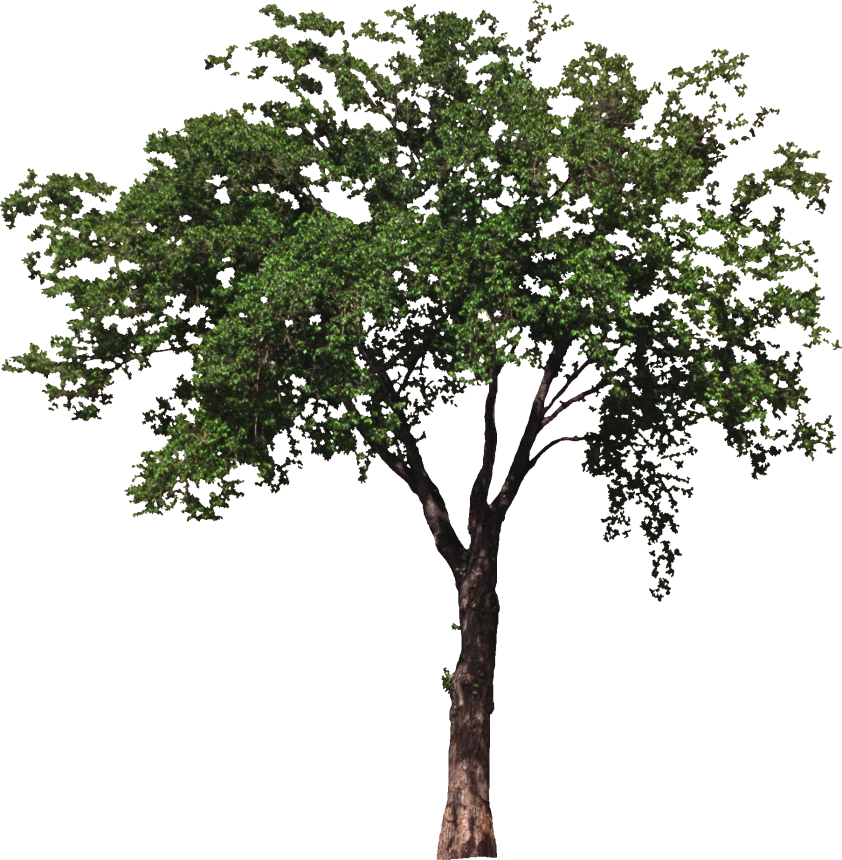 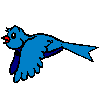 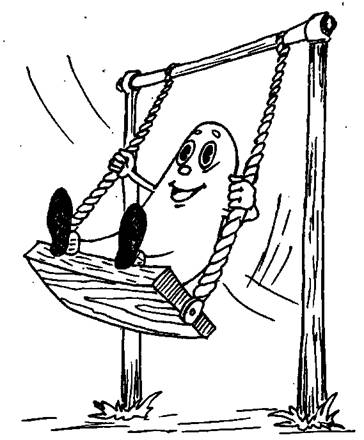 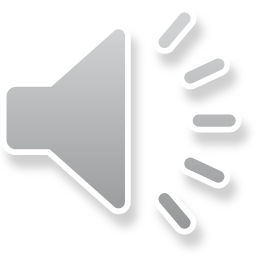 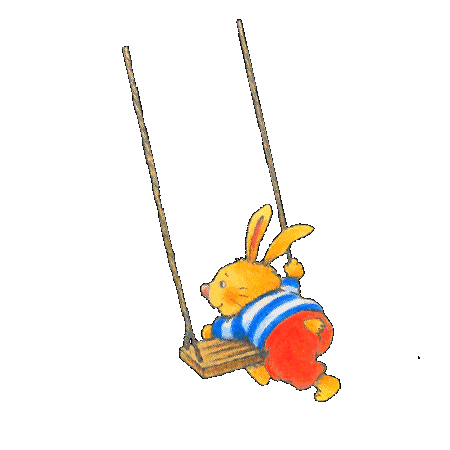 Догадаться кто бы мог.Язычок-то наш, как грибок.
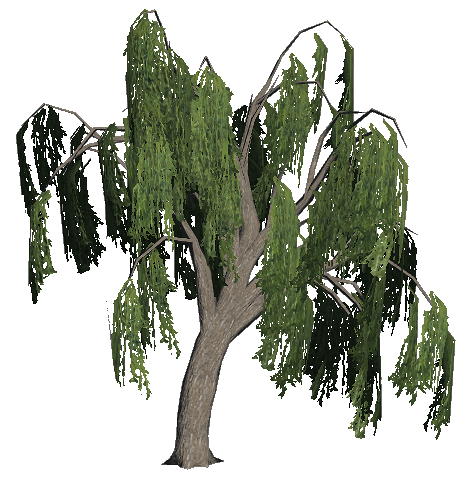 Широко открыть рот и улыбнуться. Присосать язык к нёбу и не отрывать его. Тянуть нижнюю челюсть вниз, растягивая подъязычную связку.
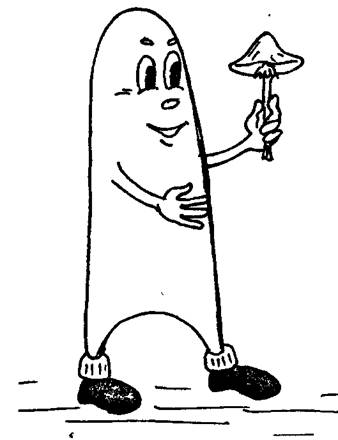 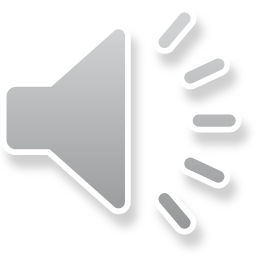 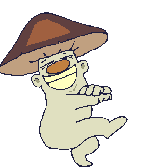 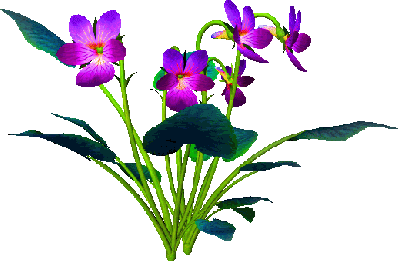 Язычок гармошкой стал,Поиграл и не устал.
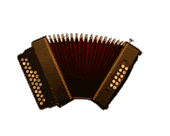 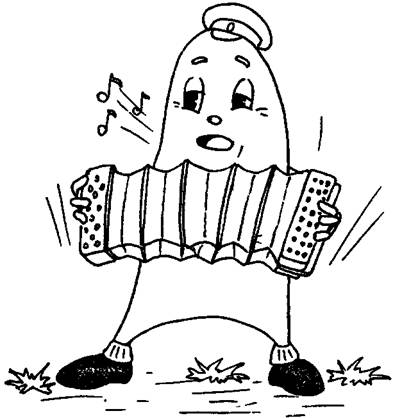 Раскрыть рот и улыбнуться. Присосать язык к нёбу, как в упражнении «грибок». Язык от нёба не отрывать. Опускать и поднимать нижнюю челюсть, растягивая подъязычную связку.
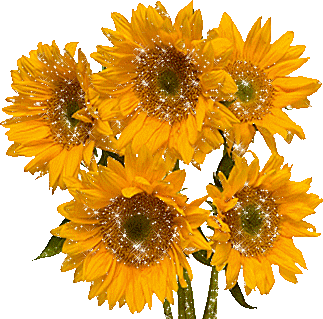 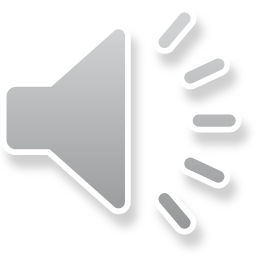 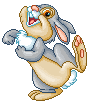 То иголка, то лопатаЯзычки у вас, ребята.
Высунуть язык изо рта. Попеременно делать язык узким и широким. «Иголка» - язык напряжен и выдвинут вперед. «Лопата»  - язык расслаблен и лежит на нижней губе
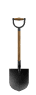 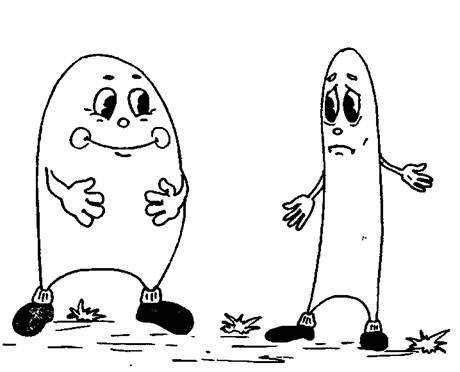 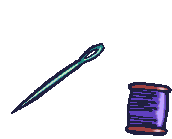 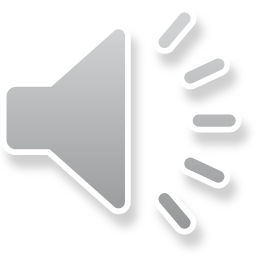 Надоели превращенья:Лижет Язычок варенье.
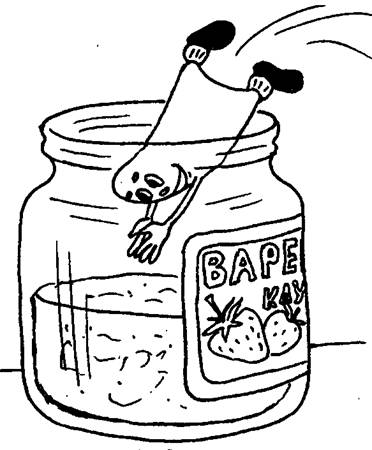 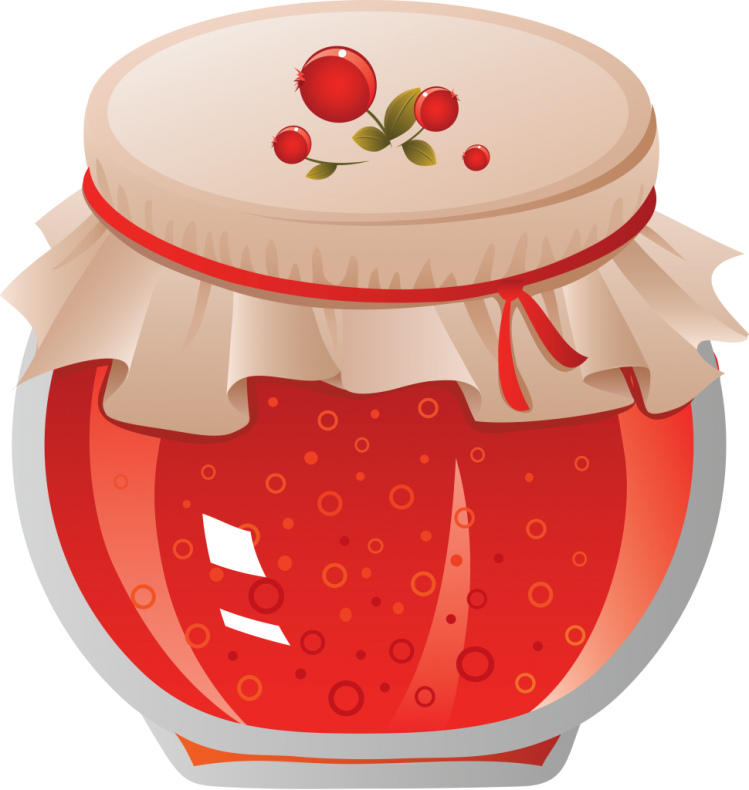 Рот открыть и улыбнуться. Широким языком облизывать верхнюю губу. При этом стараться «обнять» языком сразу всю губу и облизать её, втягивая язык вглубь рта. Рот не закрывать.
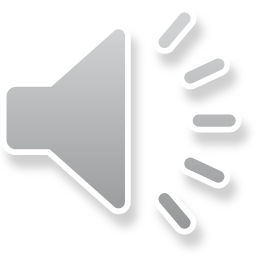 Любит он покушать сладко.После скачет, как лошадка.
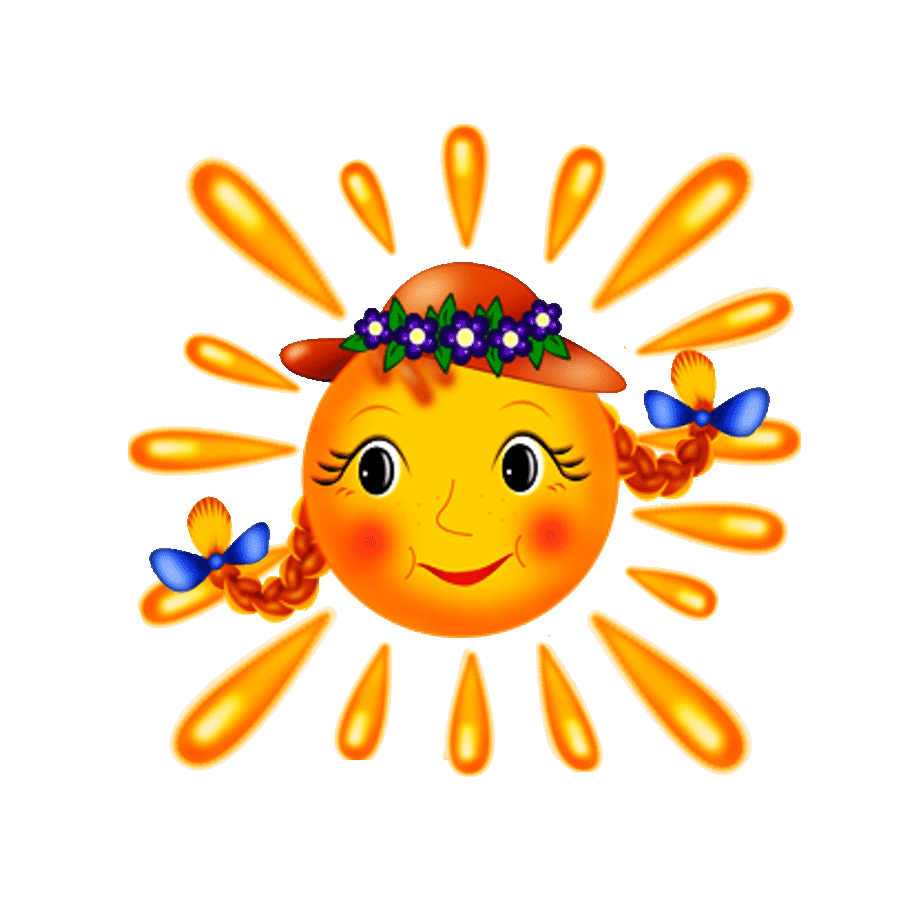 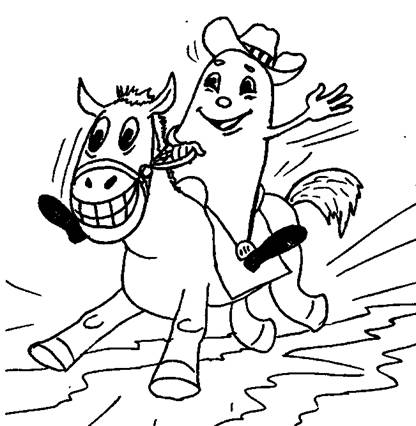 Рот держать широко открытым. Улыбнуться. Медленно щелкать языком, присасывая его к нёбу и отрывая от него. Тянуть подъязычную связку.
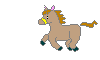 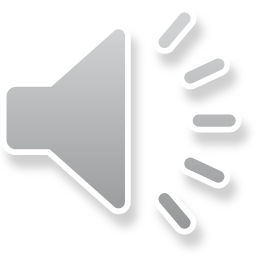 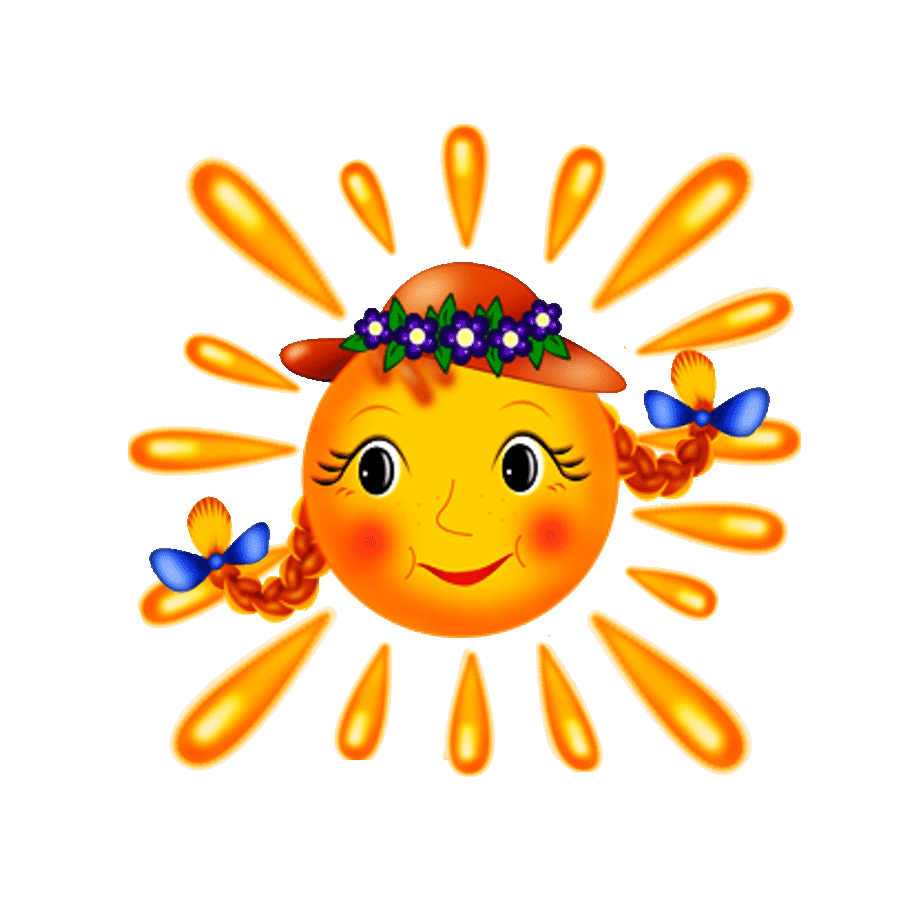 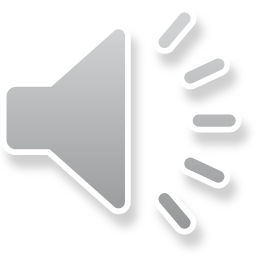 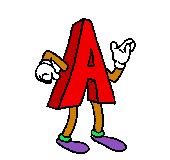 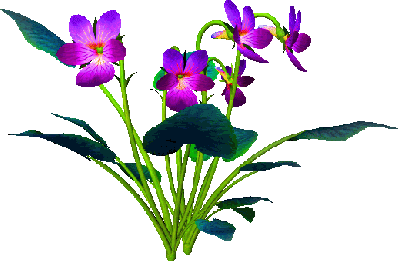